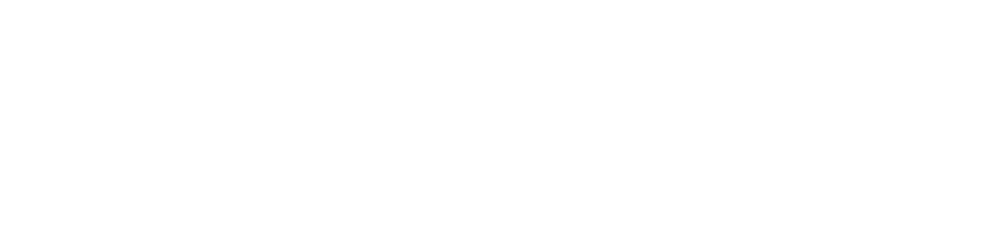 Sunday Evening
Romans 10:9-15
Joshua Tapp
True Words Baptist Church – 1377 S. 20th St. Louisville, KY – TrueWordsBaptist.org
Romans 10:9-12   That if thou shalt confess with thy mouth the Lord Jesus, and shalt believe in thine heart that God hath raised him from the dead, thou shalt be saved.  10 For with the heart man believeth unto righteousness; and with the mouth confession is made unto salvation.  11 For the scripture saith, Whosoever believeth on him shall not be ashamed.  12 For there is no difference between the Jew and the Greek: for the same Lord over all is rich unto all that call upon him.
Romans 10:13-15   For whosoever shall call upon the name of the Lord shall be saved.  14 How then shall they call on him in whom they have not believed? and how shall they believe in him of whom they have not heard? and how shall they hear without a preacher?  15 And how shall they preach, except they be sent? as it is written, How beautiful are the feet of them that preach the gospel of peace, and bring glad tidings of good things!
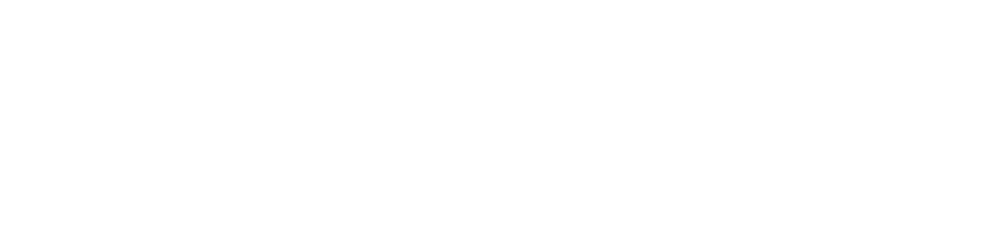 Title of the Sermon
The Sinner's Prayer:
A History of Confusion and a Gospel of Clarity
True Words Baptist Church – 1377 S. 20th St. Louisville, KY – TrueWordsBaptist.org
John 3:36  He that believeth on the Son hath everlasting life: and he that believeth not the Son shall not see life; but the wrath of God abideth on him.
Acts 16:30-31  And brought them out, and said, Sirs, what must I do to be saved?  31 And they said, Believe on the Lord Jesus Christ, and thou shalt be saved, and thy house.
John 3:15-16  That whosoever believeth in him should not perish, but have eternal life.  16 For God so loved the world, that he gave his only begotten Son, that whosoever believeth in him should not perish, but have everlasting life.
Acts 10:43-44  To him give all the prophets witness, that through his name whosoever believeth in him shall receive remission of sins.  44 While Peter yet spake these words, the Holy Ghost fell on all them which heard the word.
1526 – William Tyndale
1600s–1700s – John Bunyan & the Puritans
1800s – Charles Finney and the “Anxious Bench”
Late 1800s – D.L. Moody & R.A. Torrey
Early 1900s – Billy Sunday
Mid-1900s – Billy Graham & Campus Crusade for Christ
Galatians 1:6-7  I marvel that ye are so soon removed from him that called you into the grace of Christ unto another gospel:  7 Which is not another; but there be some that trouble you, and would pervert the gospel of Christ.
John 6:47  Verily, verily, I say unto you, He that believeth on me hath everlasting life.
1 John 5:13  These things have I written unto you that believe on the name of the Son of God; that ye may know that ye have eternal life, and that ye may believe on the name of the Son of God.
Romans 10:13-15  For whosoever shall call upon the name of the Lord shall be saved.  14 How then shall they call on him in whom they have not believed? and how shall they believe in him of whom they have not heard? and how shall they hear without a preacher?  15 And how shall they preach, except they be sent? as it is written, How beautiful are the feet of them that preach the gospel of peace, and bring glad tidings of good things!
Acts 13:39  And by him all that believe are justified from all things, from which ye could not be justified by the law of Moses.
Ephesians 2:8-9  For by grace are ye saved through faith; and that not of yourselves: it is the gift of God:  9 Not of works, lest any man should boast.
Acts 16:31  Believe on the Lord Jesus Christ, and thou shalt be saved, and thy house.
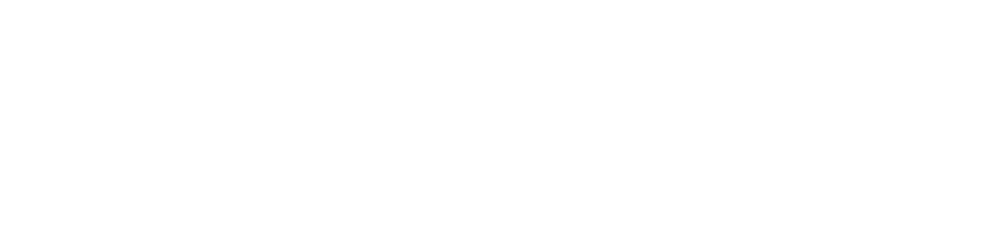 Visit Us:

TrueWordsBaptist.org
True Words Baptist Church – 1377 S. 20th St. Louisville, KY – TrueWordsBaptist.org